The Acorn Partnership
Governing Board Structure 2024 - 2025
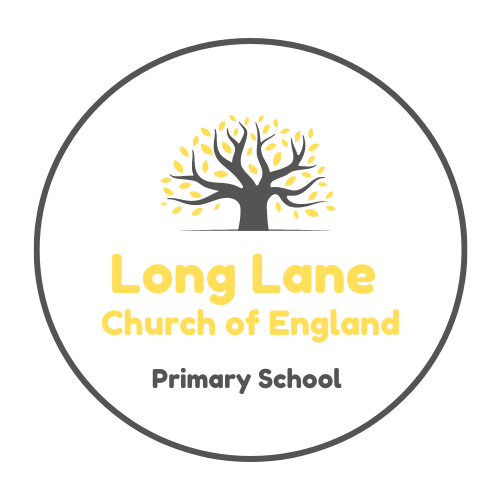 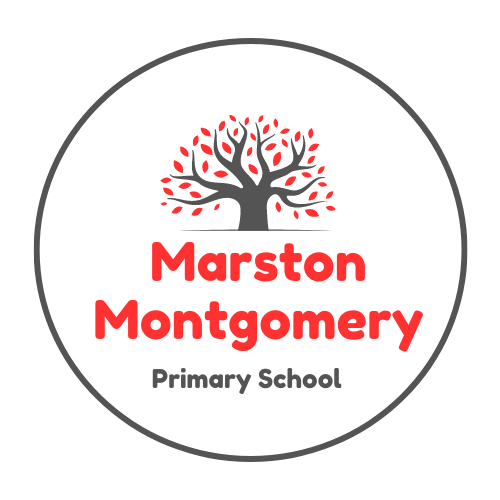 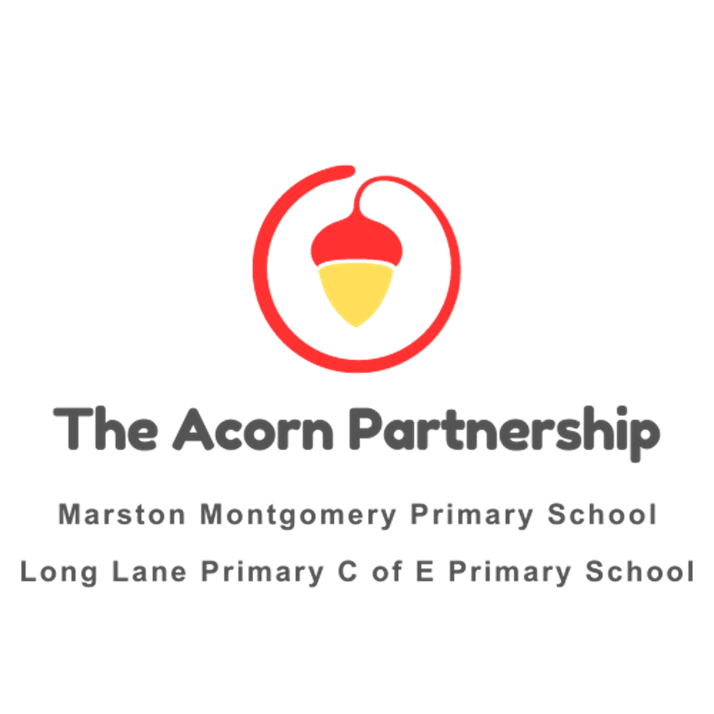 Governing Board Structure 2024 - 2025
Quality of Education 

All governors
Safeguarding 

Rachel Yemm
SEND 

Amanda Haymes
Finance

Claire Shardlow
SIAMS

Helen Foley
Health & Safety

Rachel Yemm
Quality of Education 2024 - 2025
Quality of Education 

All Governors
This includes all subjects
The subjects monitored will be prioritised as per the SIP
All governors to attend half a day at LL 
All governors to attend half a day at MM
Governors will share the responsibility to monitor all subjects 
TB will set the date for Quality of Education visits
SEND 2024 - 2025
SEND 

Amanda Haymes
Attend LL half a day per half term 
Attend MM half a day per half term
Attend DDAT visits regarding SEND
Monitor any action from SEND audit 
Provide update to full governing board
Safeguarding 2024 - 2025
Safeguarding 

Rachel Yemm
Attend LL half a day per half term 
Attend MM half a day per half term
Attend DDAT visits regarding Safeguarding 
Monitor any action from Safeguarding audit 
Check SCR is being checked by HT
Agenda item on HT weekly meeting
Provide update to full governing board
Finance 2024 - 2025
Finance 

Claire Shardlow
Attend LL half a day per half term 
Attend MM half a day per half term
Attend DDAT visits regarding Finance
Monitor any action from budget reviews
Provide update to full governing board
Health & Safety 2024 - 2025
Health & Safety

Rachel Yemm
Attend LL half a day per half term 
Attend MM half a day per half term
Attend DDAT visits regarding health & safety
Monitor any action from Health & Safety audit 
Provide update to full governing board
SIAMS 2024 - 2025
SIAMS

Helen Foley
Attend LL half a day per half term 
Attend MM half a day per half term
Attend DDAT visits regarding SIAMS
Attend Diocese Briefings
Monitor intent, implementation and impact 
Christian vision
Collective worship
Spiritual development
Christian Distinctiveness
Provide update to full governing board